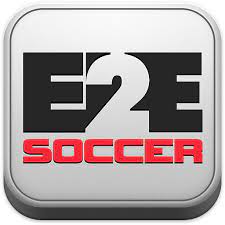 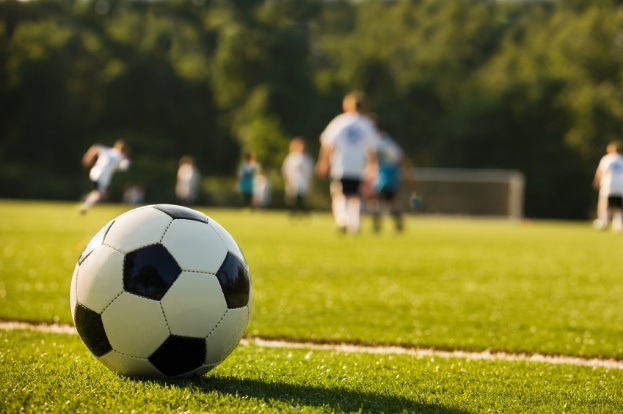 EOSL
Team Management
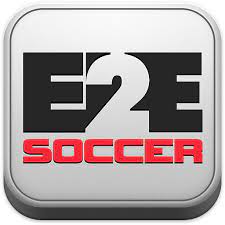 About E2E Soccer
Company was founded in 2003

We are located in Ottawa

We provide IT solutions for the soccer community

Our products allow our customers to automate their operations in a cost effective manner 

Our goal is to provide the customer with an end to end or E2E solution
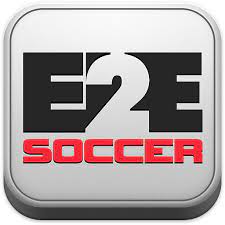 The EOSL solution
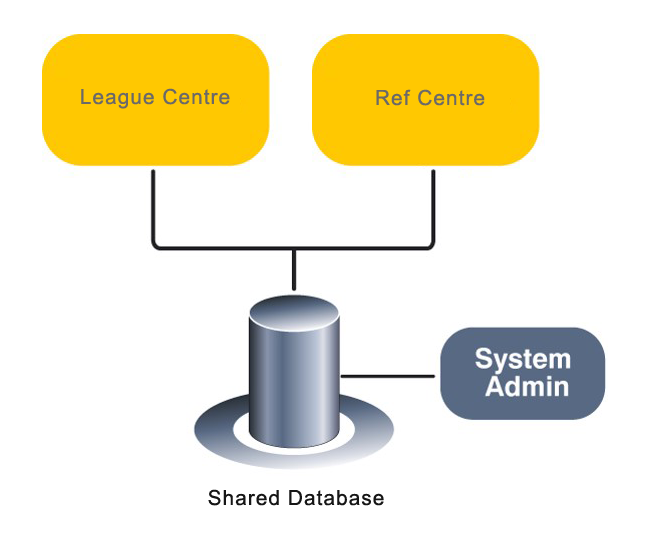 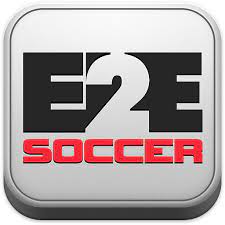 League management roles and responsibilities
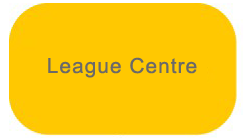 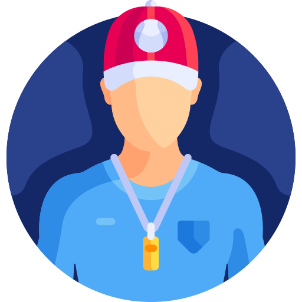 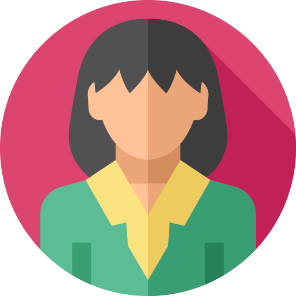 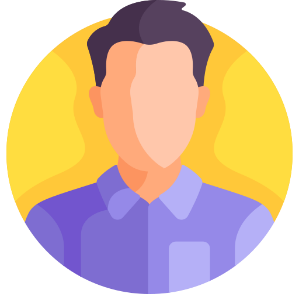 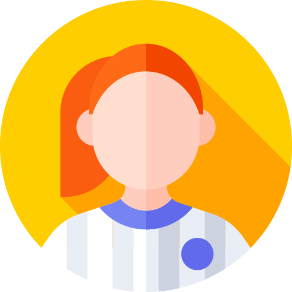 League staff                         Club staff                        Team staff                        Players
Read only
Generate game sheets
Submit game reports
Request call ups
Manage reschedules
Team oversight
Create club rosters
Approve call ups
Club management
Generate schedule
Review game sheets
Discipline management
Operate the league
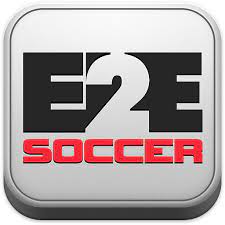 Referee management roles and responsibilities
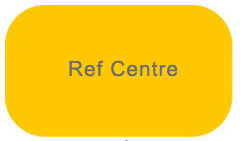 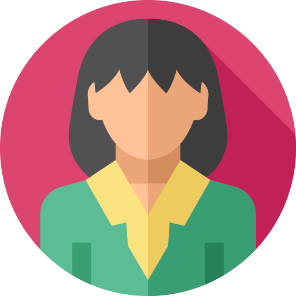 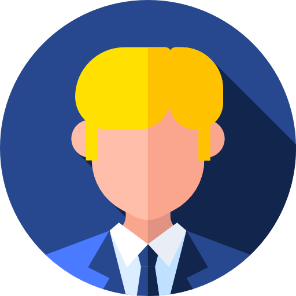 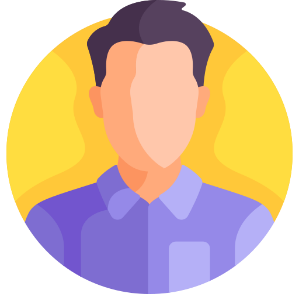 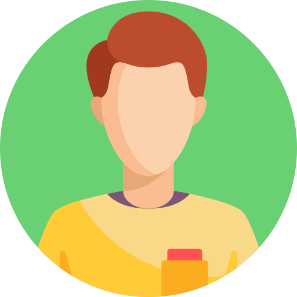 League staff                         Club staff                        Assigner			        Referees
Accept game offers
Submit game reports
Submit discipline
Upload game sheets
Assign referees
Support referees
Referee oversight
Pay referees
Referee oversight
Pay referees
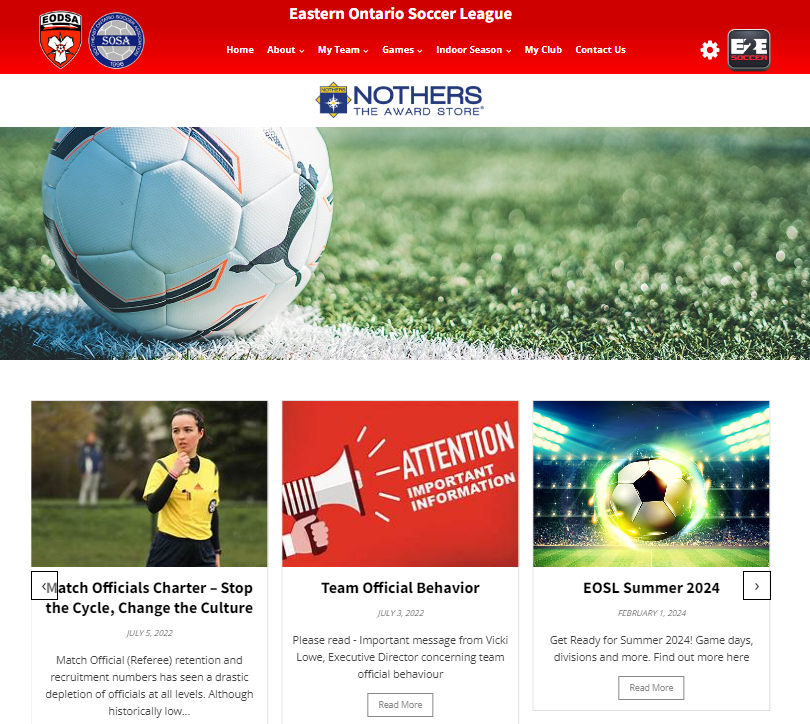 The EOSL website is now at

https://eosl.ca
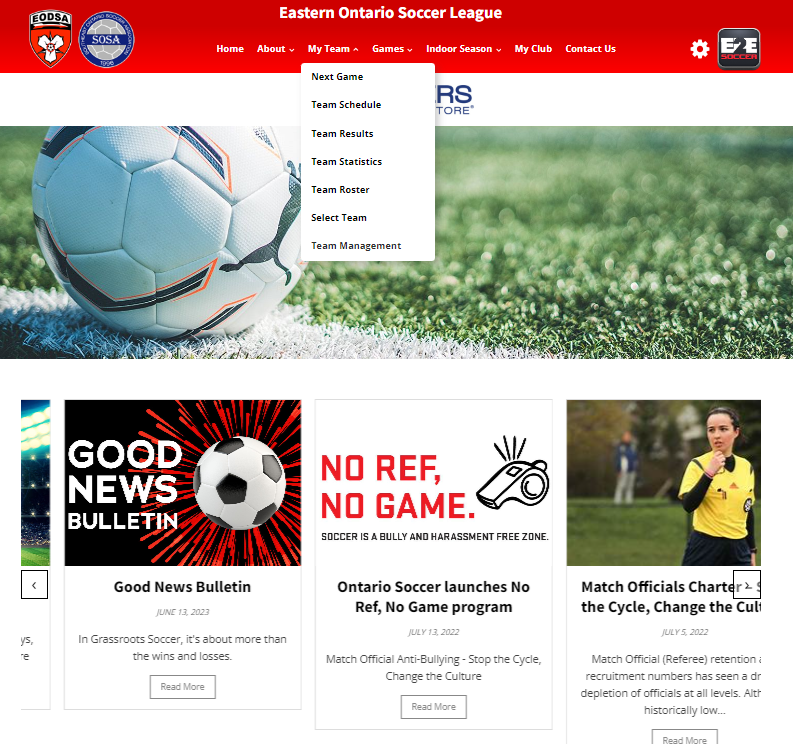 Each team manager and coach is
required to set up an account with
the site.

To do this go to the My Team and select Team Management
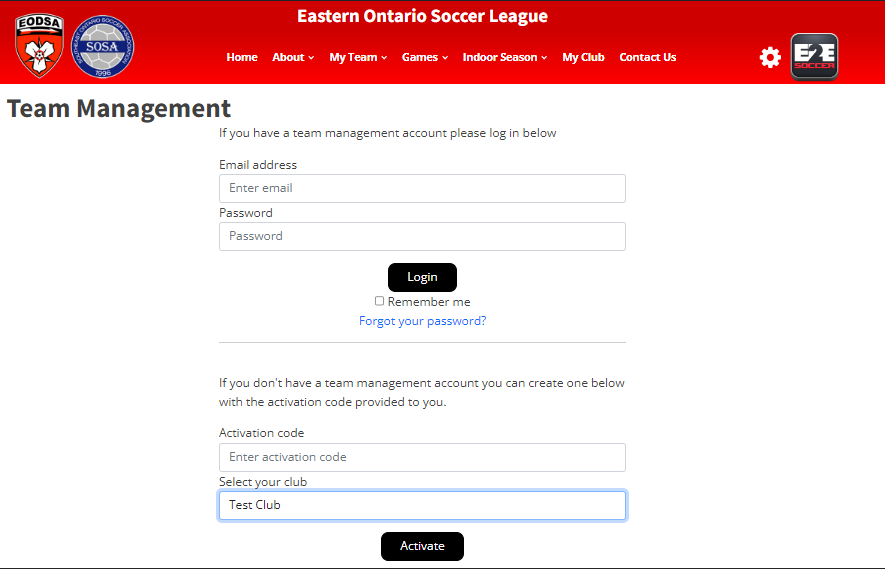 To activate your account go here
and enter this activation code.

Contact your club for the code

Choose your club name from the drop down menu

Then click the Activate button
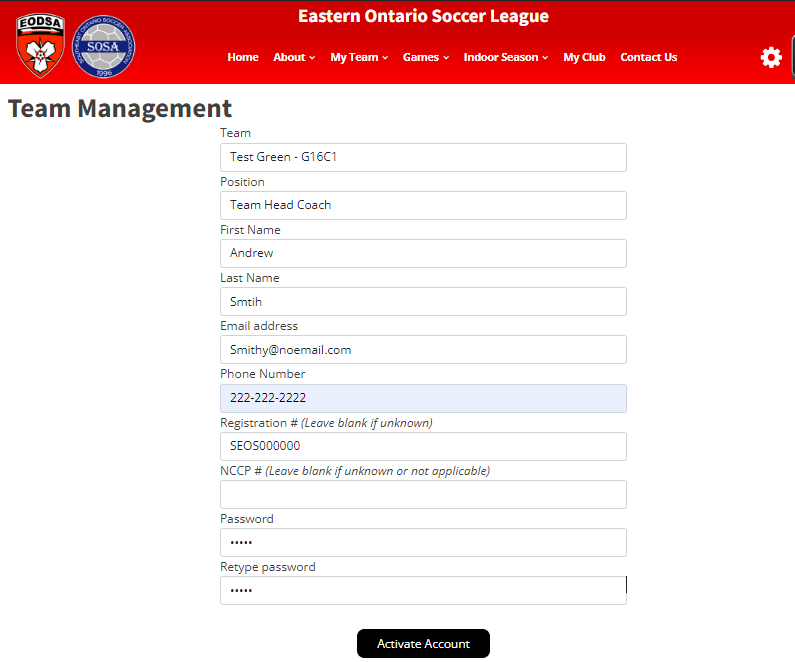 Make sure that you select the correct 
team here

Fill in the rest of the page and click the
Activate Account button
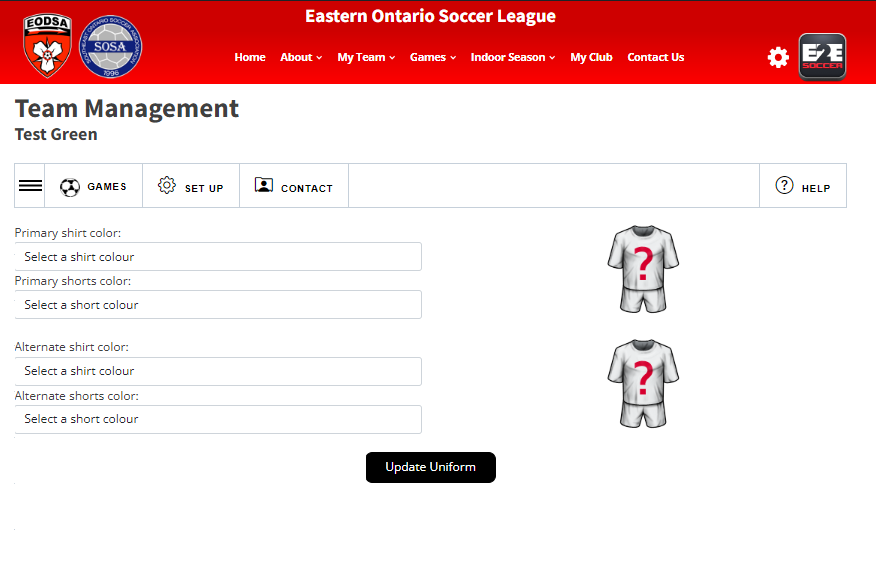 You will now be taken to the Team
Management module

There are 4 tabs in this module

Games
Set Up
Contact 
Help

Click on the 3 lines to open the submenus for each tab.
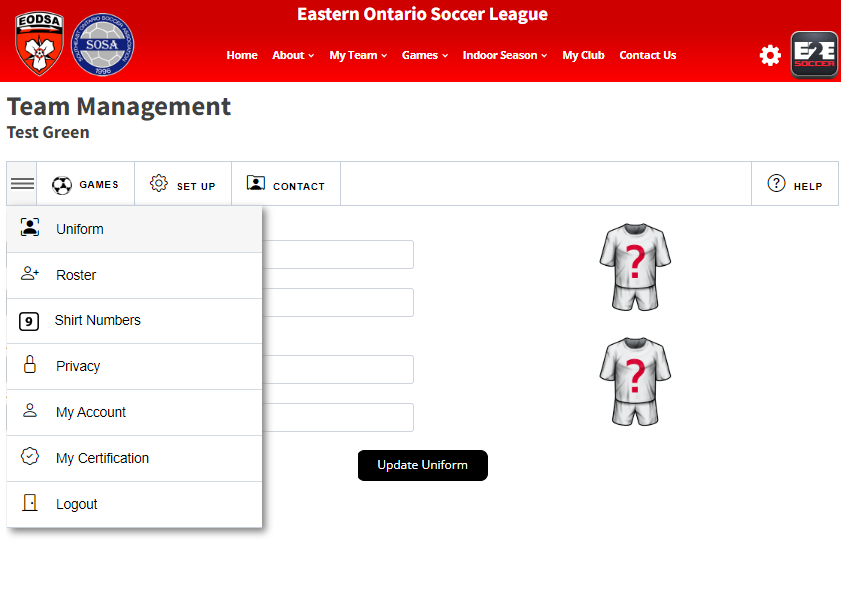 In each tab is a series of tools

Click on the button to visit that tool
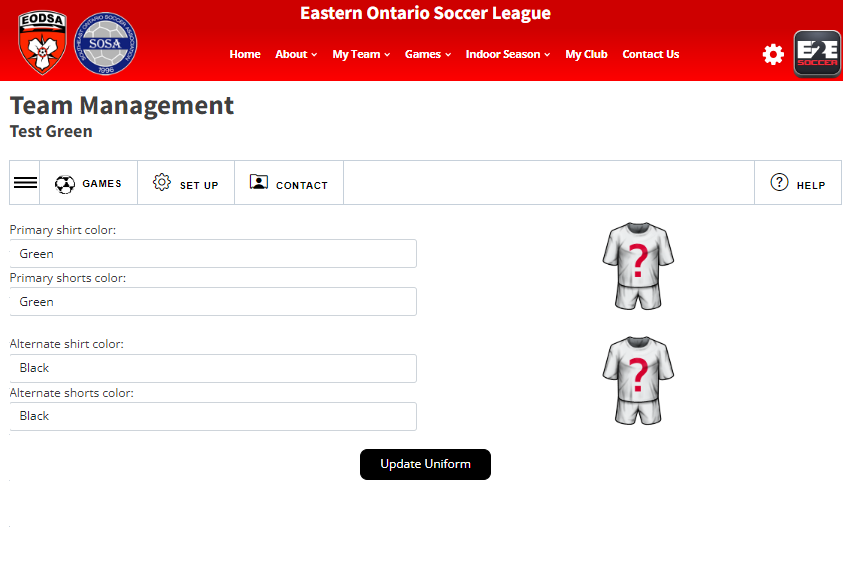 Start in the Set Up menu 

First enter your uniform by selecting
your shirt and shorts in the drop downs





Click the Update Uniform button to save
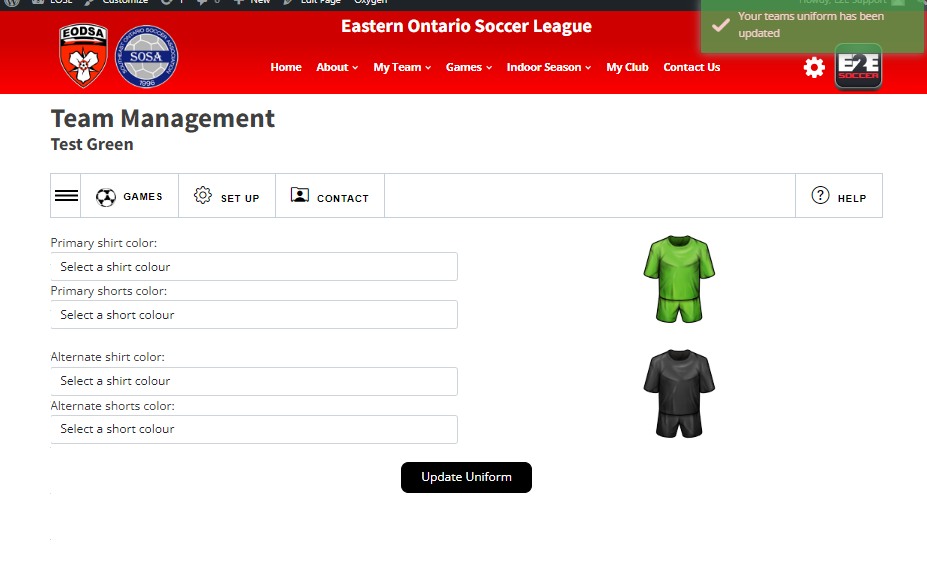 A green message will tell you that the action was successful

It will be red if there is a problem
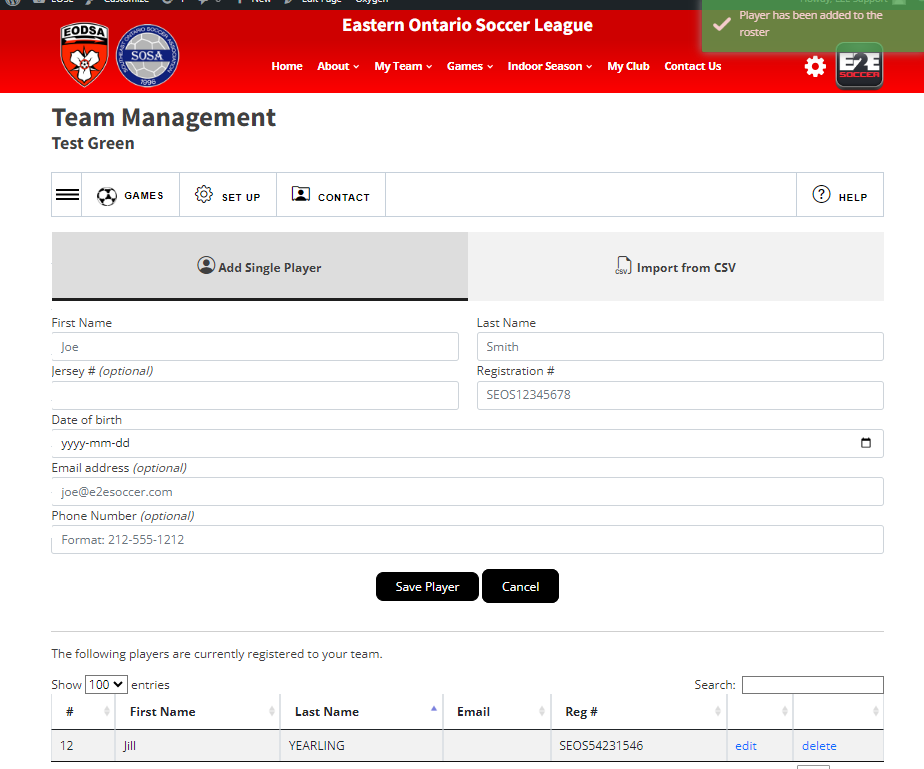 Now stay in the set up menu and select 
the Roster tool

Now enter your players

You can add them one at a time 

or 

You can import a csv file of your roster

Again note the green box indicating my player was added to my roster.
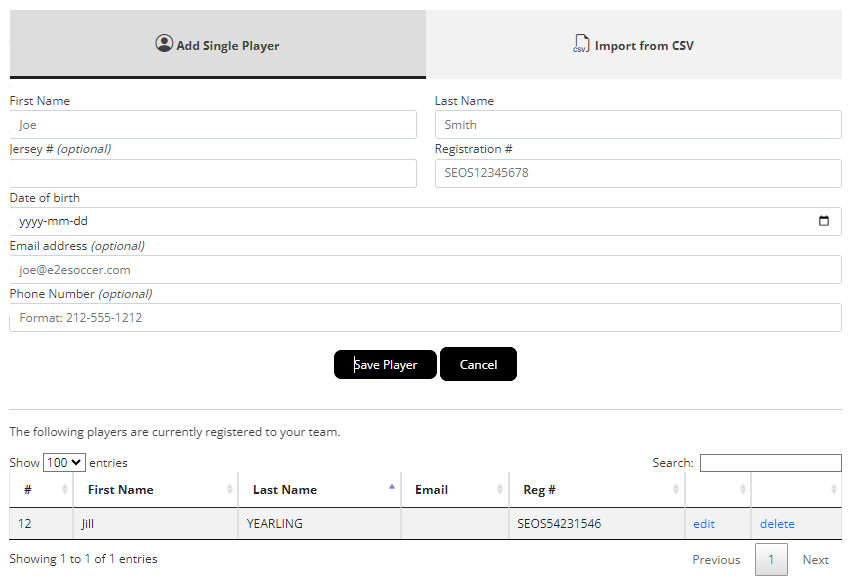 After the player has been added
he or she will be listed in the table
below the buttons

If you need to edit or delete the
player use these links
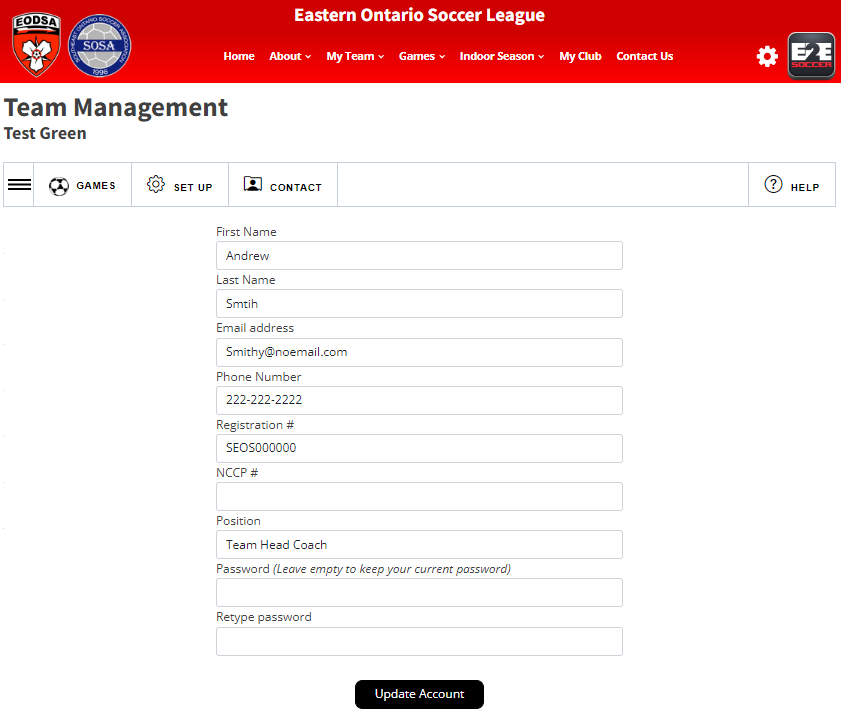 If you failed to enter your SEOS number during the activation process, you can update it later under My Account.
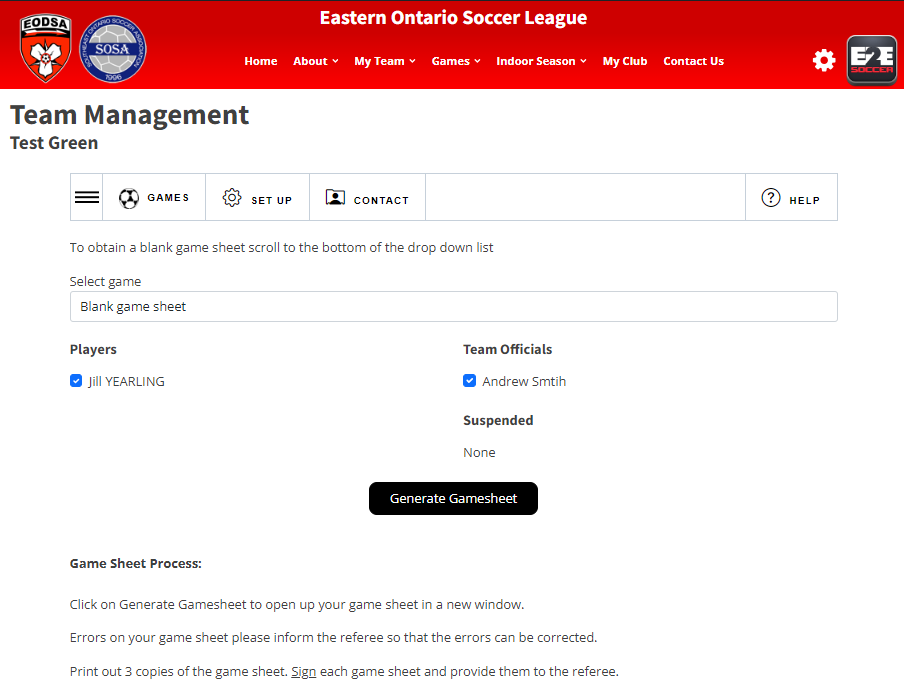 After you have entered your roster you can create a gamesheet

To do this go to the Games tab.

Click the 3 lines icon to see the options under Games, click gamesheets.

Choose your players who will be attending the game and click Generate Gamesheet

A gamesheet will appear in a new window.

Print it out and bring it to the game
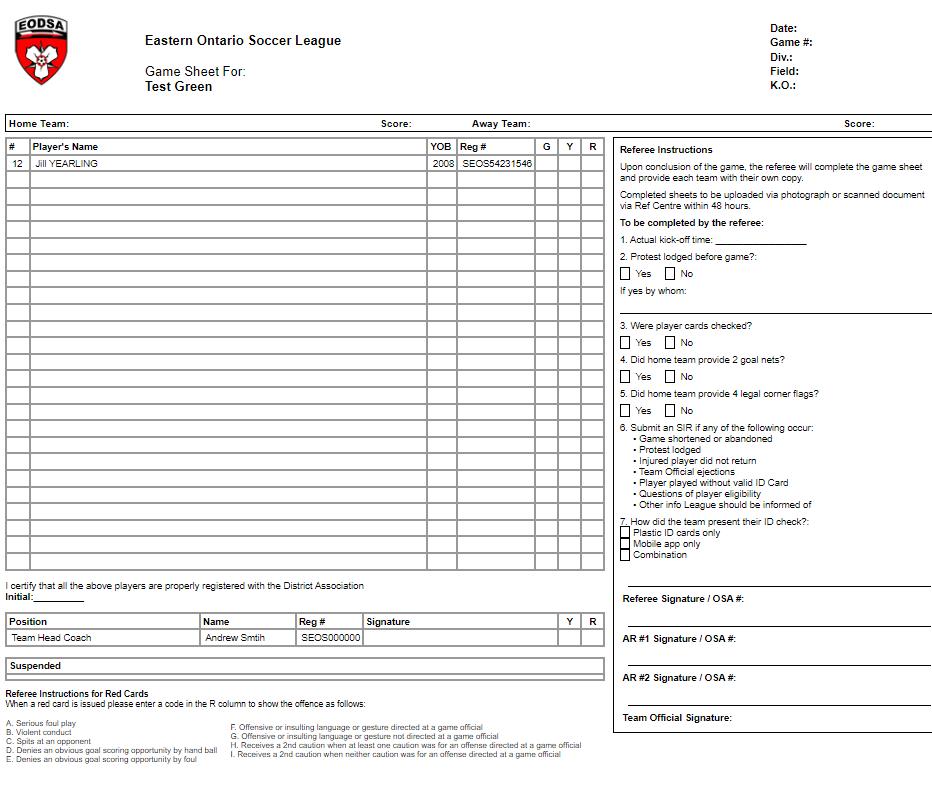 Sample gamesheet
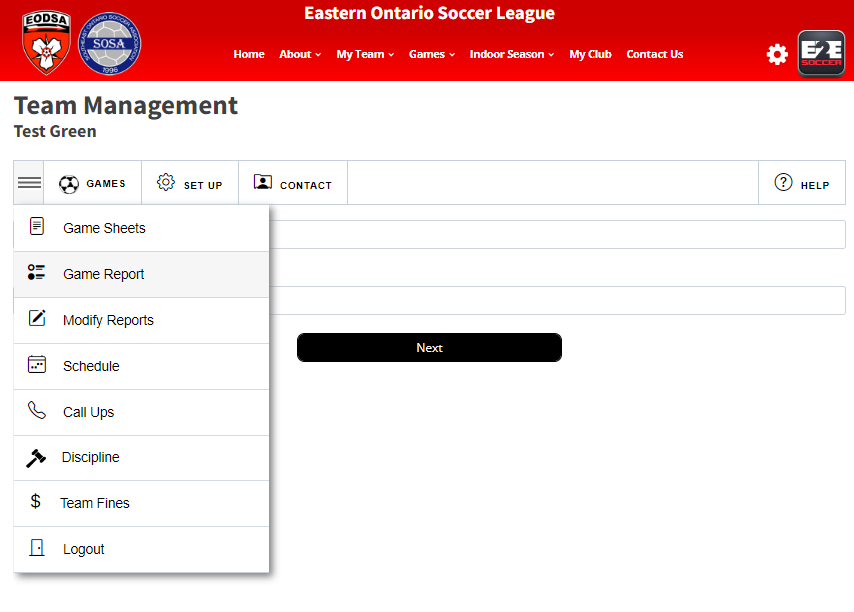 After the game go to the Game Report
tool to submit a report

Follow the instructions to completion

When both teams have entered a 
game report the standings will be 
updated
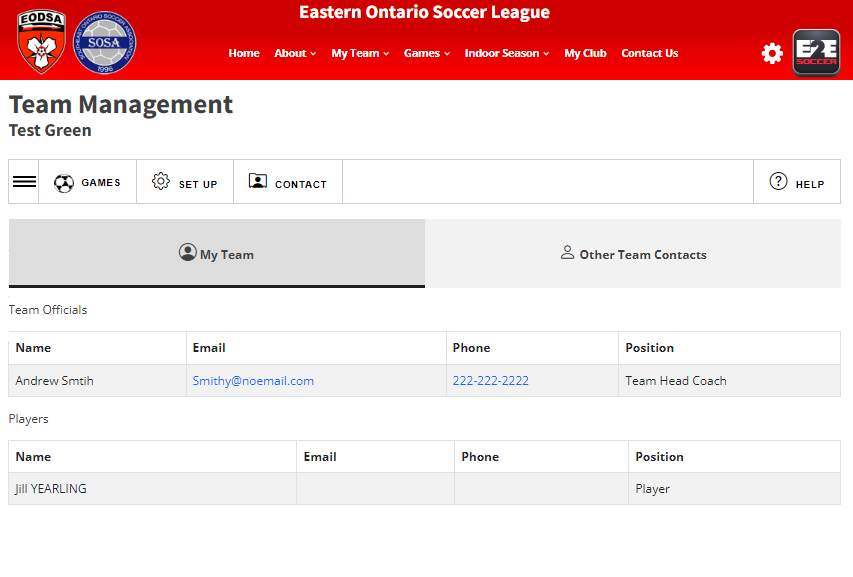 When you click on Contact, there are 2 tabs:
My Team
Other Team Contacts

Please use this when contacting your team or opponents.


Please contact the EOSL staff in you need assistance setting up your Team 
Management account